Νηπιαγωγειο Λογγαδων
Ας ταΐσουμε τα πουλιά τον Χειμώνα!
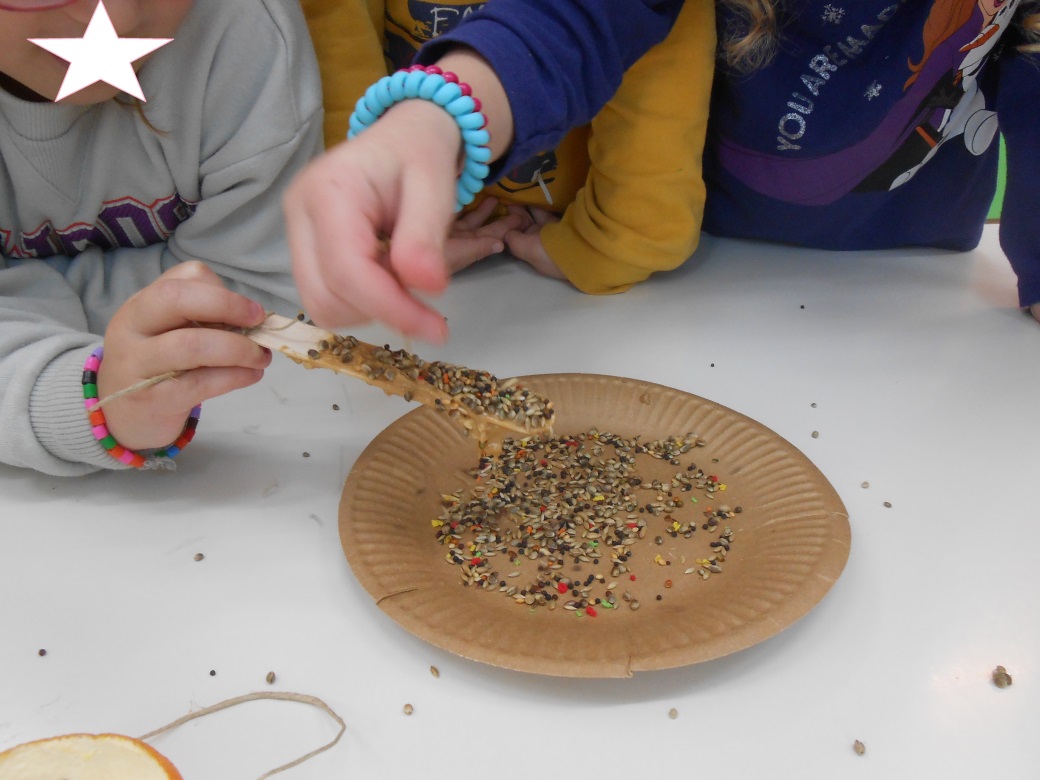 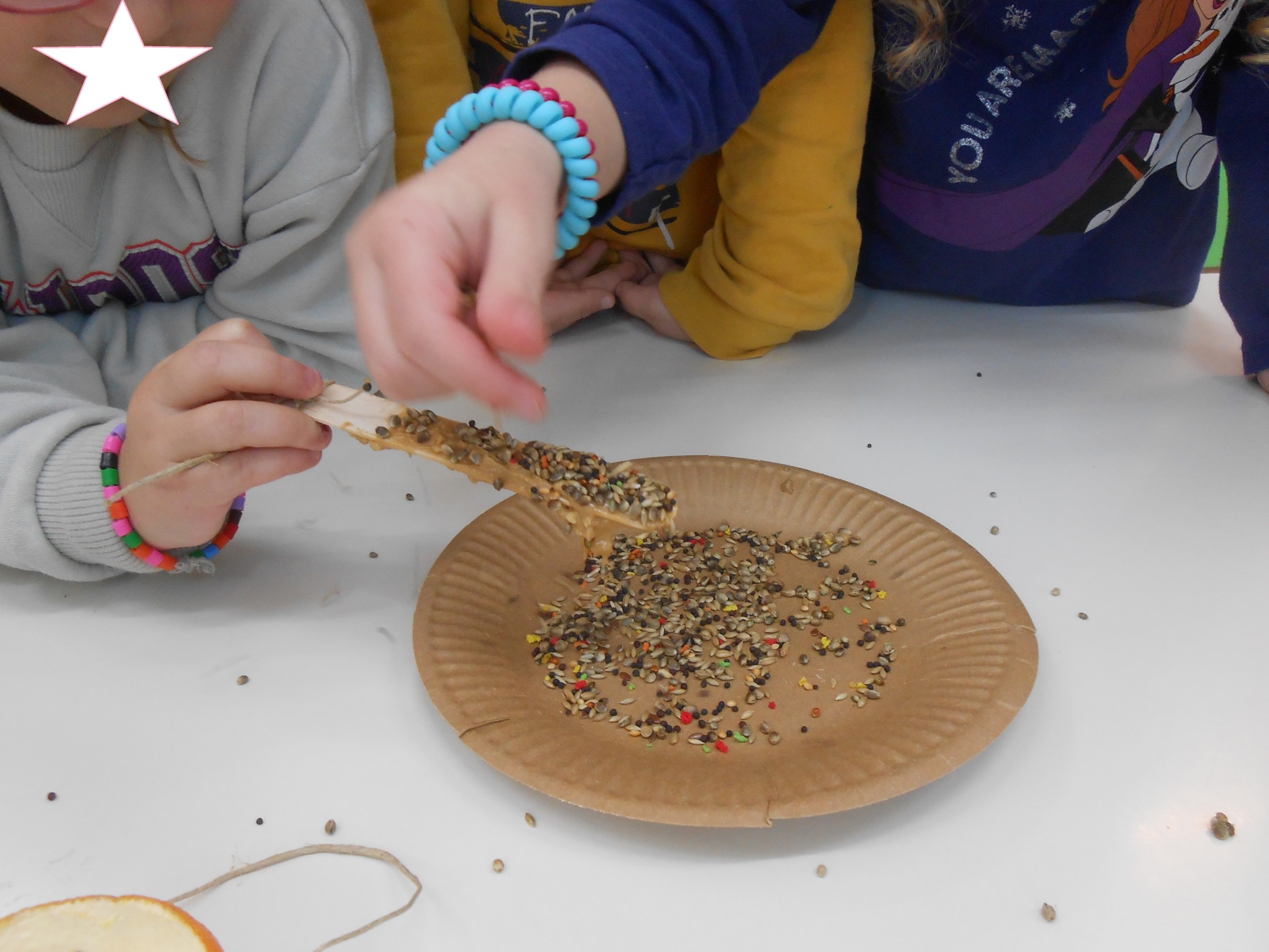 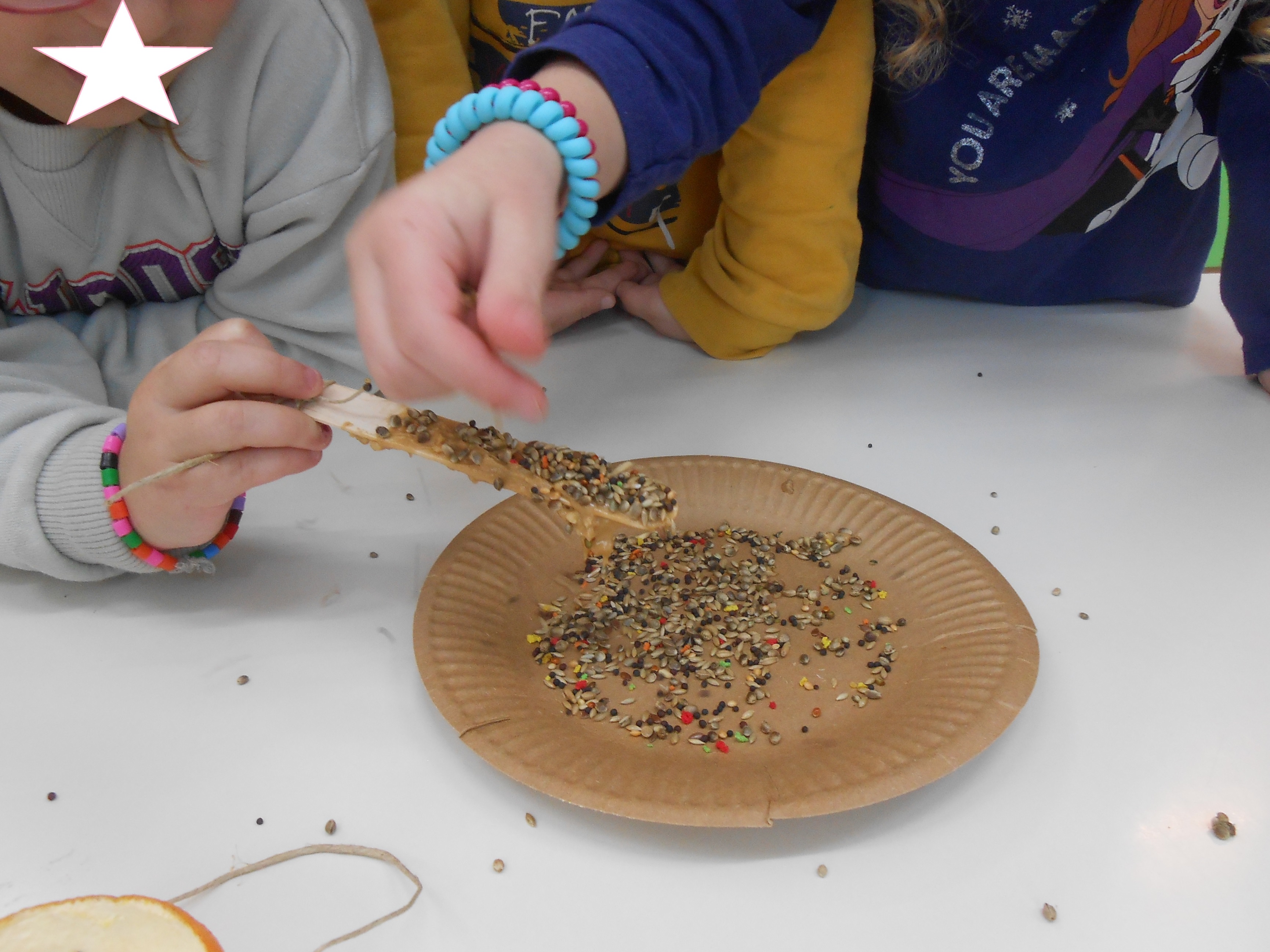 Ώρα για δημιουργία!
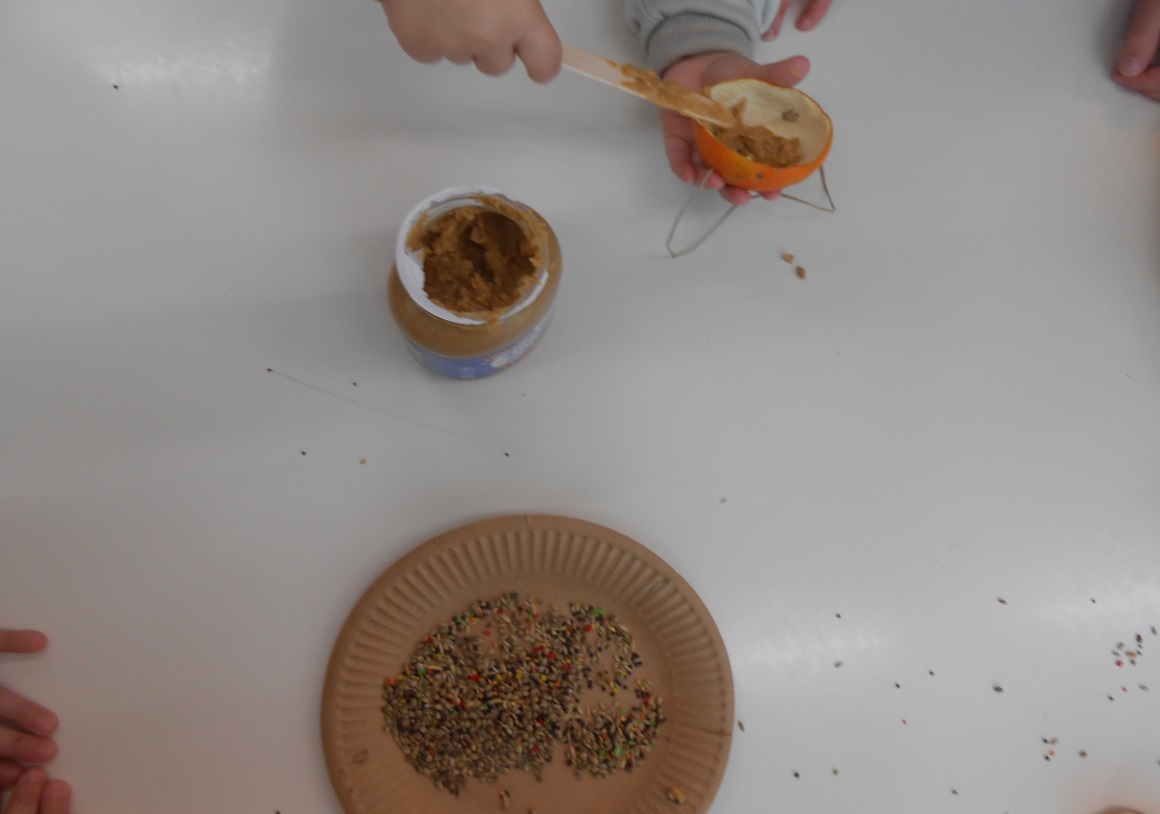 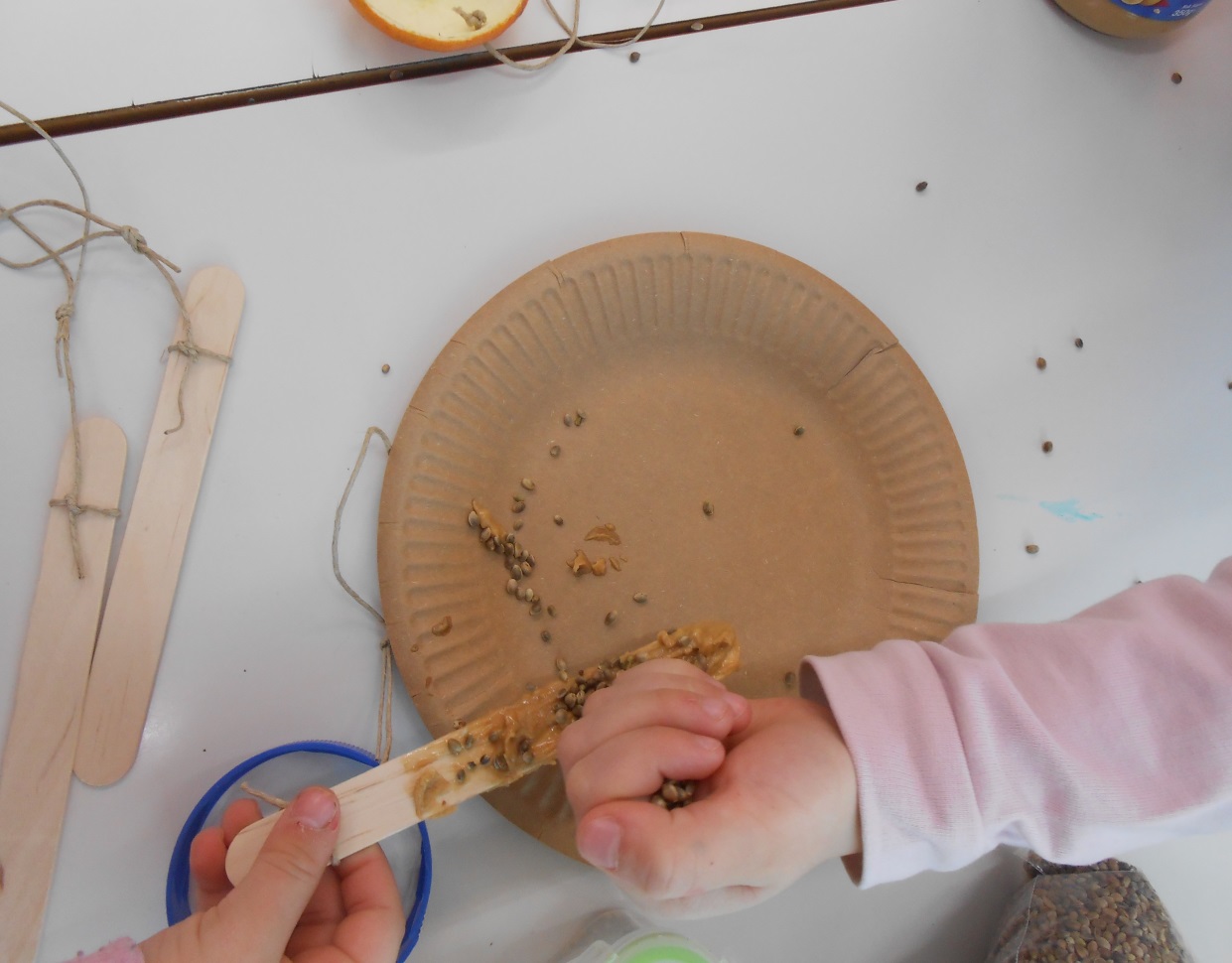 Ώρα για δημιουργία!
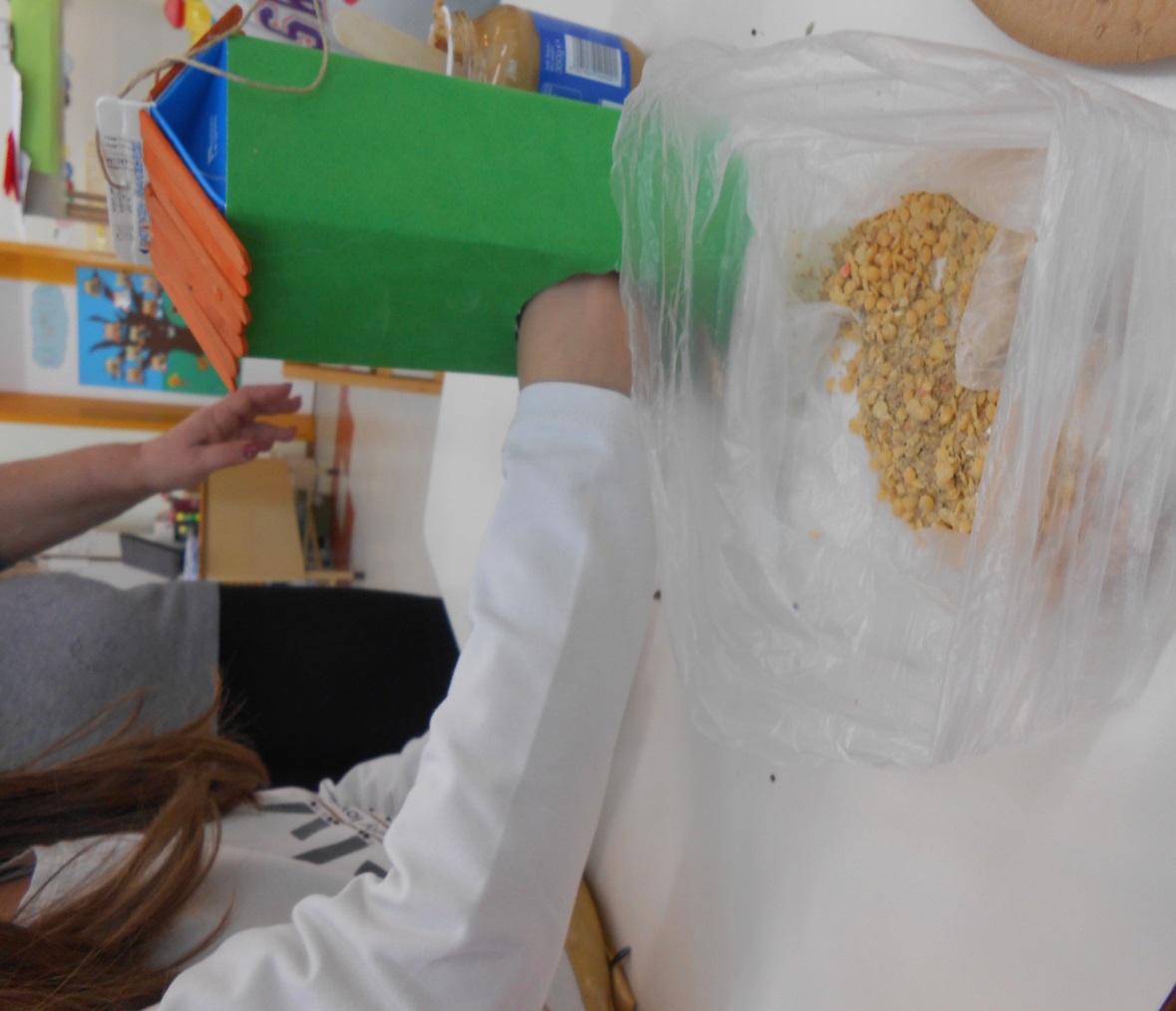 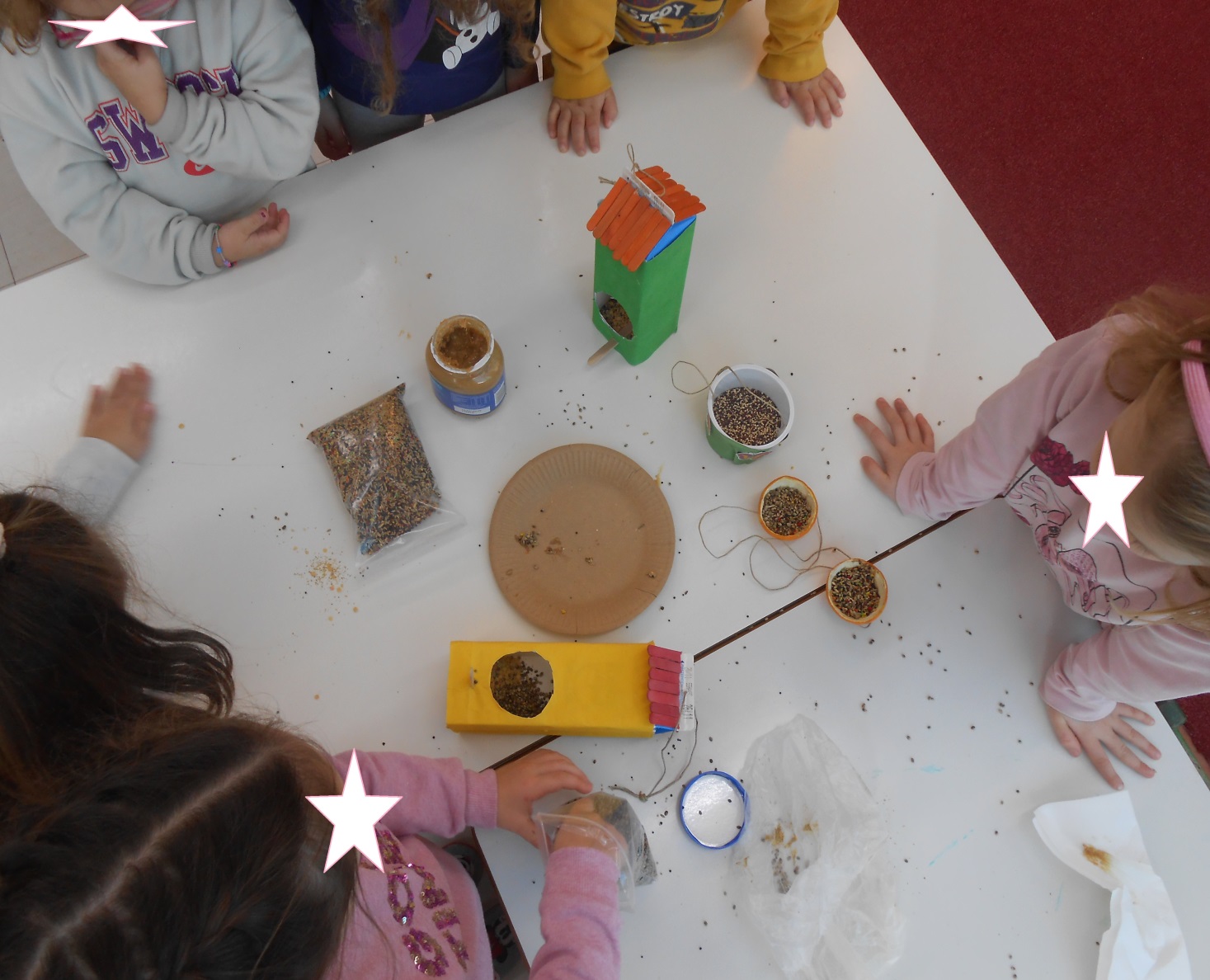 Ώρα για δημιουργία!
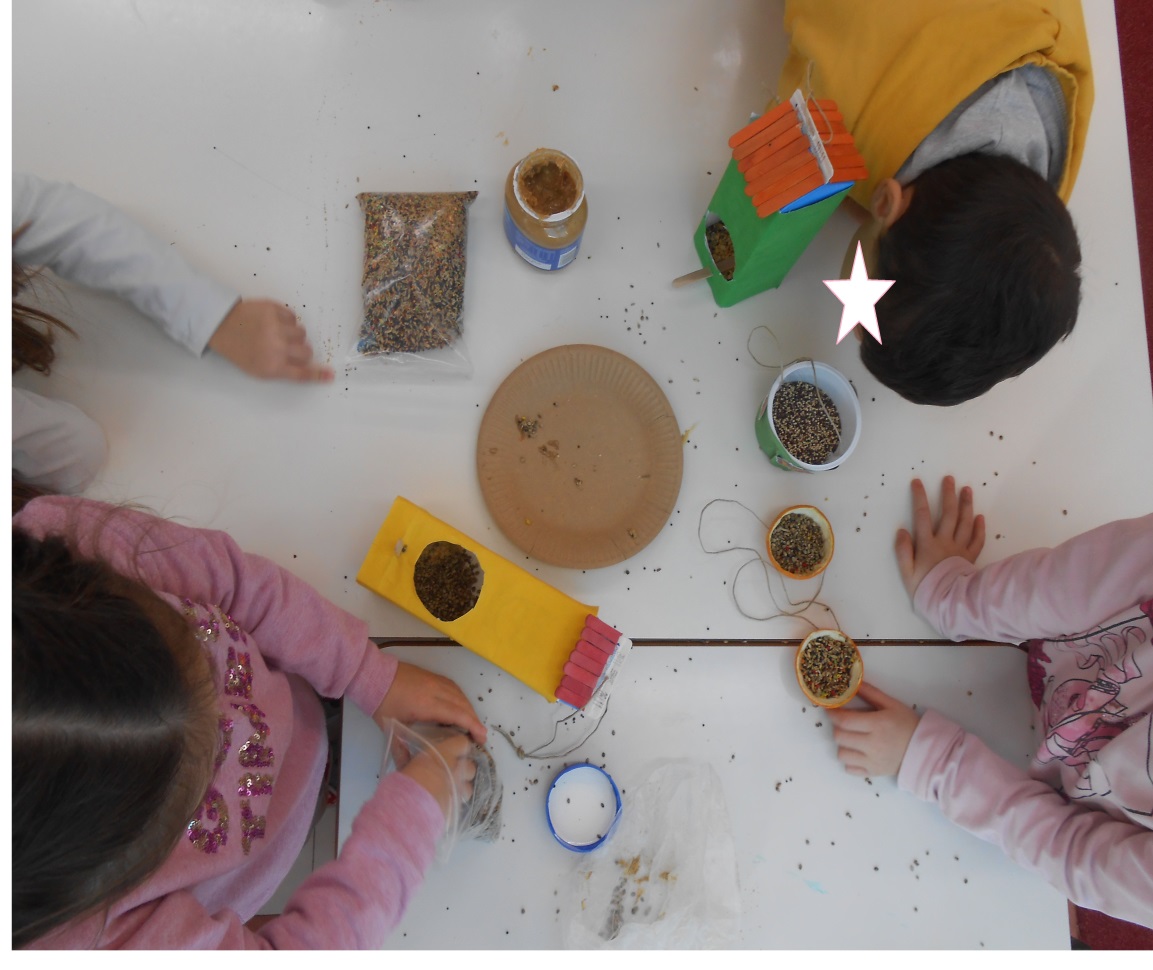 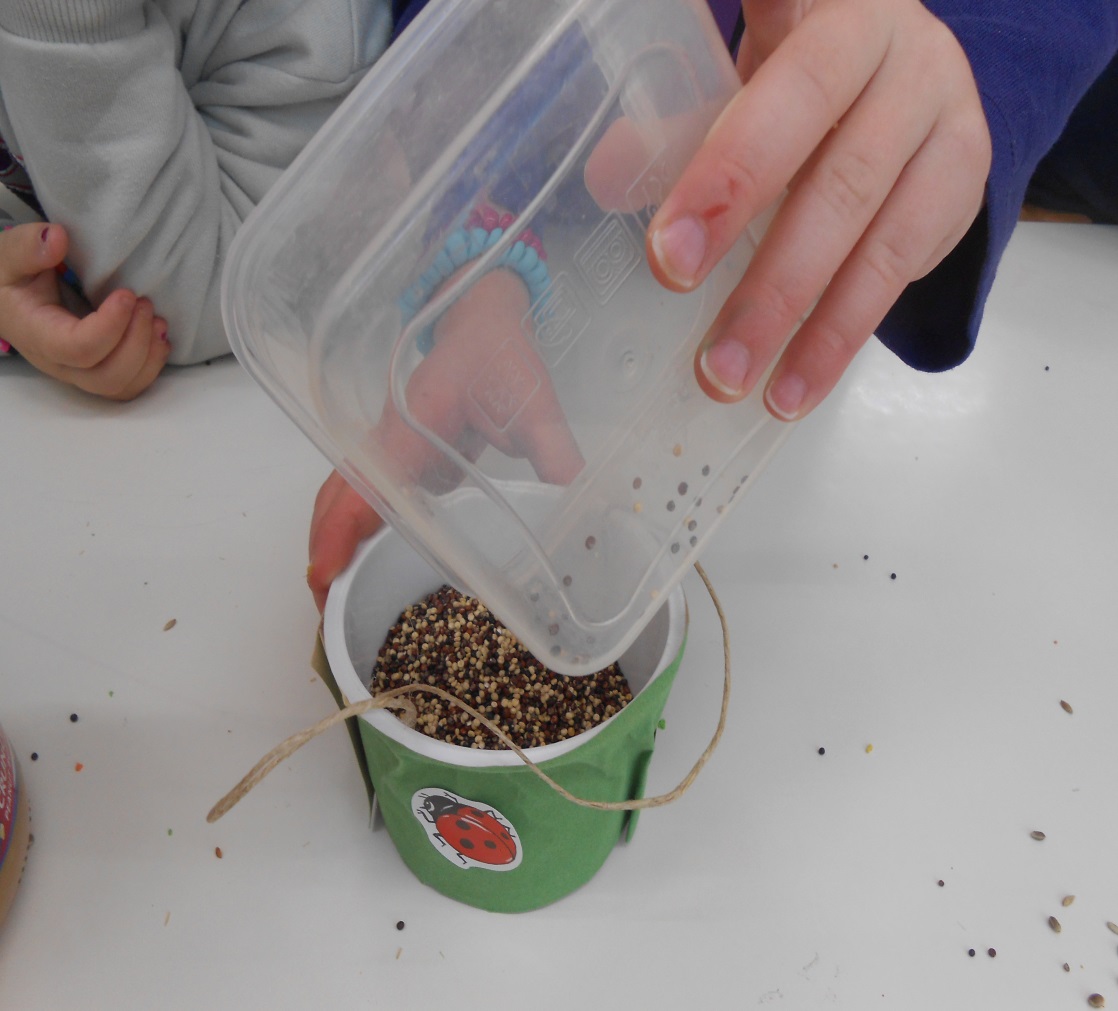 Οι ταΐστρες μας ολοκληρωμένες!
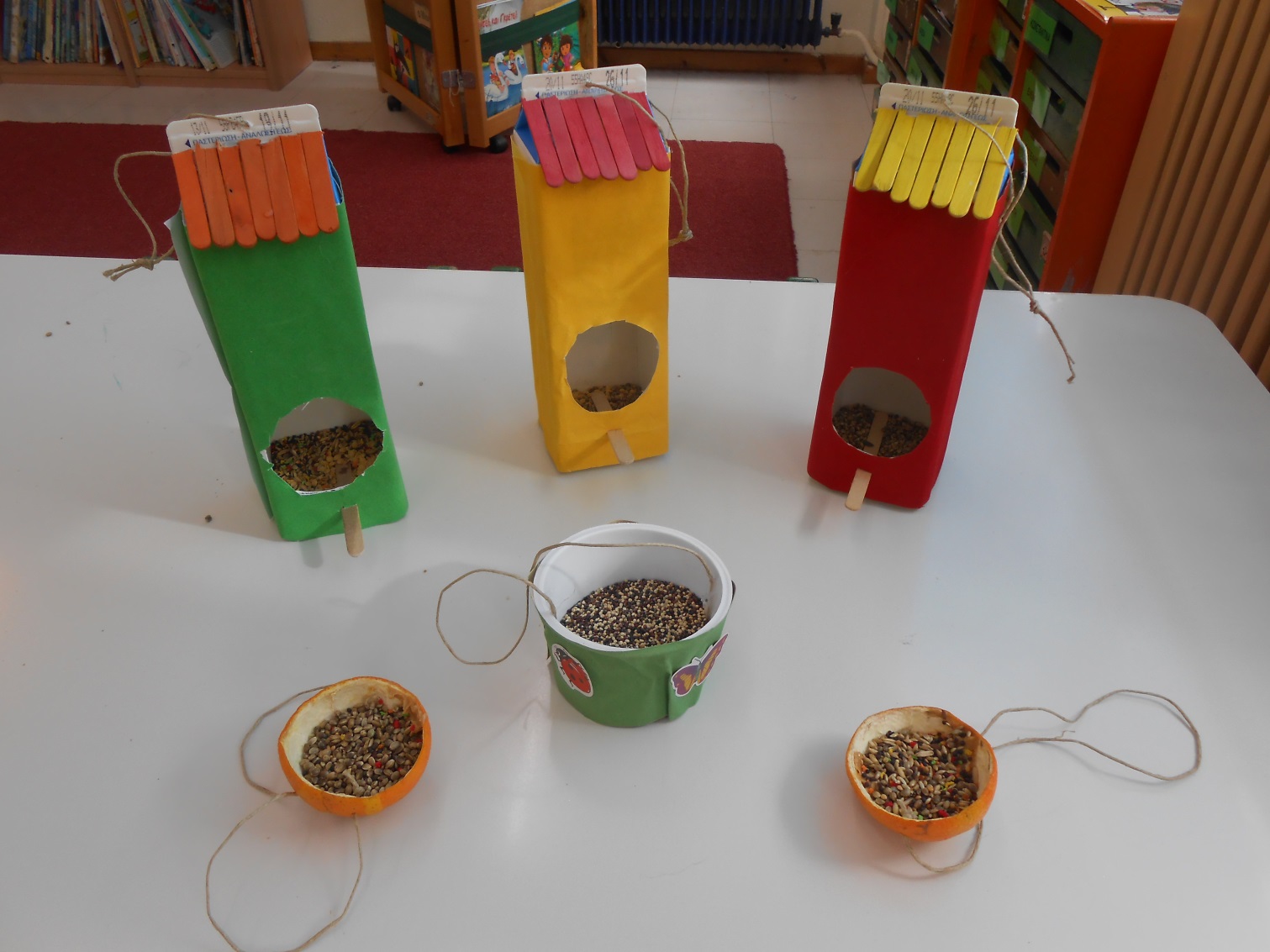 Η Δέντρο-λιχουδιά μας είναι πανέτοιμη!!
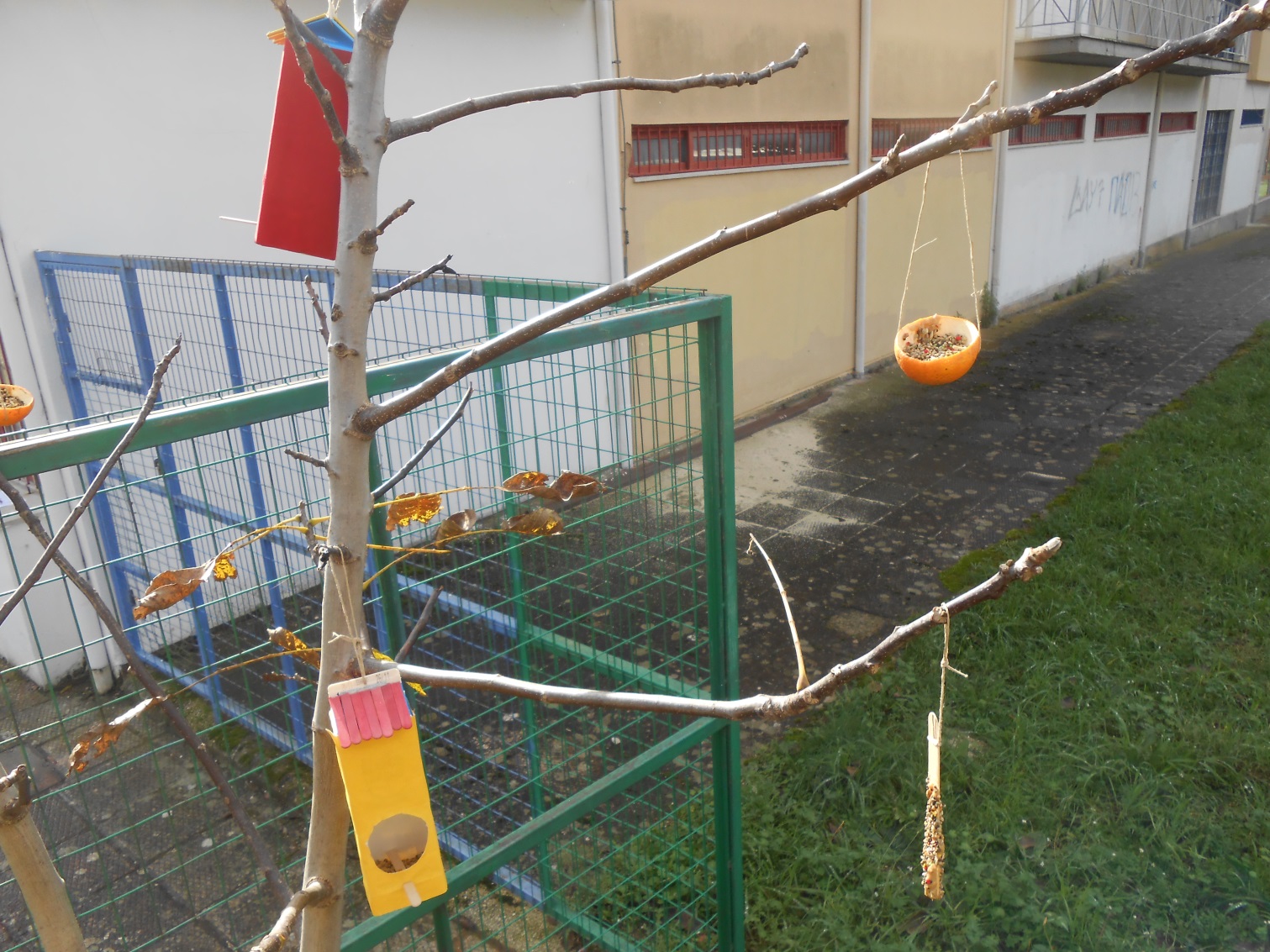 Το στολίδι της αυλής μας!
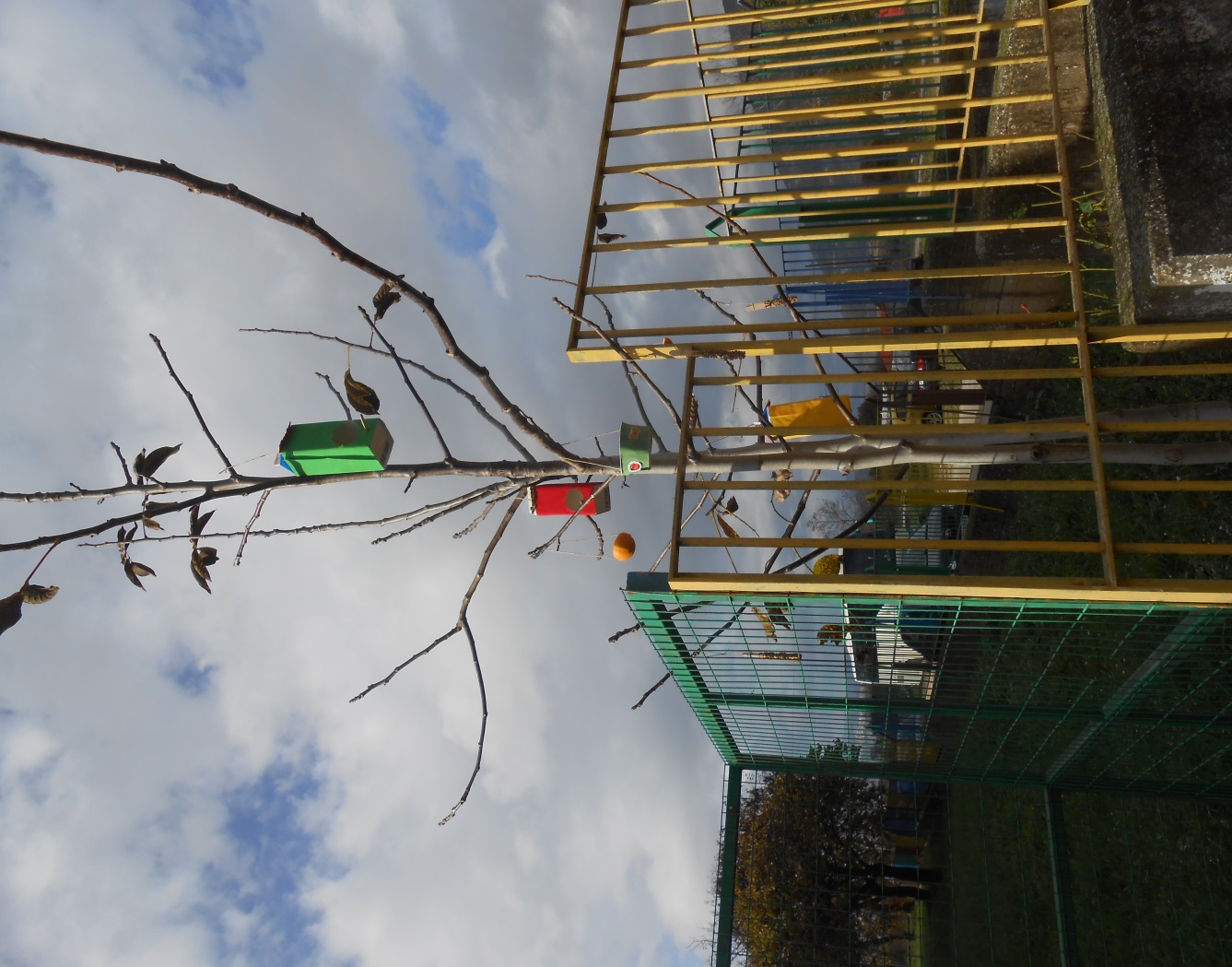